Отчет о проведении областной профилактической недели от несчастных случаев и детского травматизма «Жизнь! Здоровье! Красота!»
ГОКУ «Школа – интернат № 8 г. Иркутска»
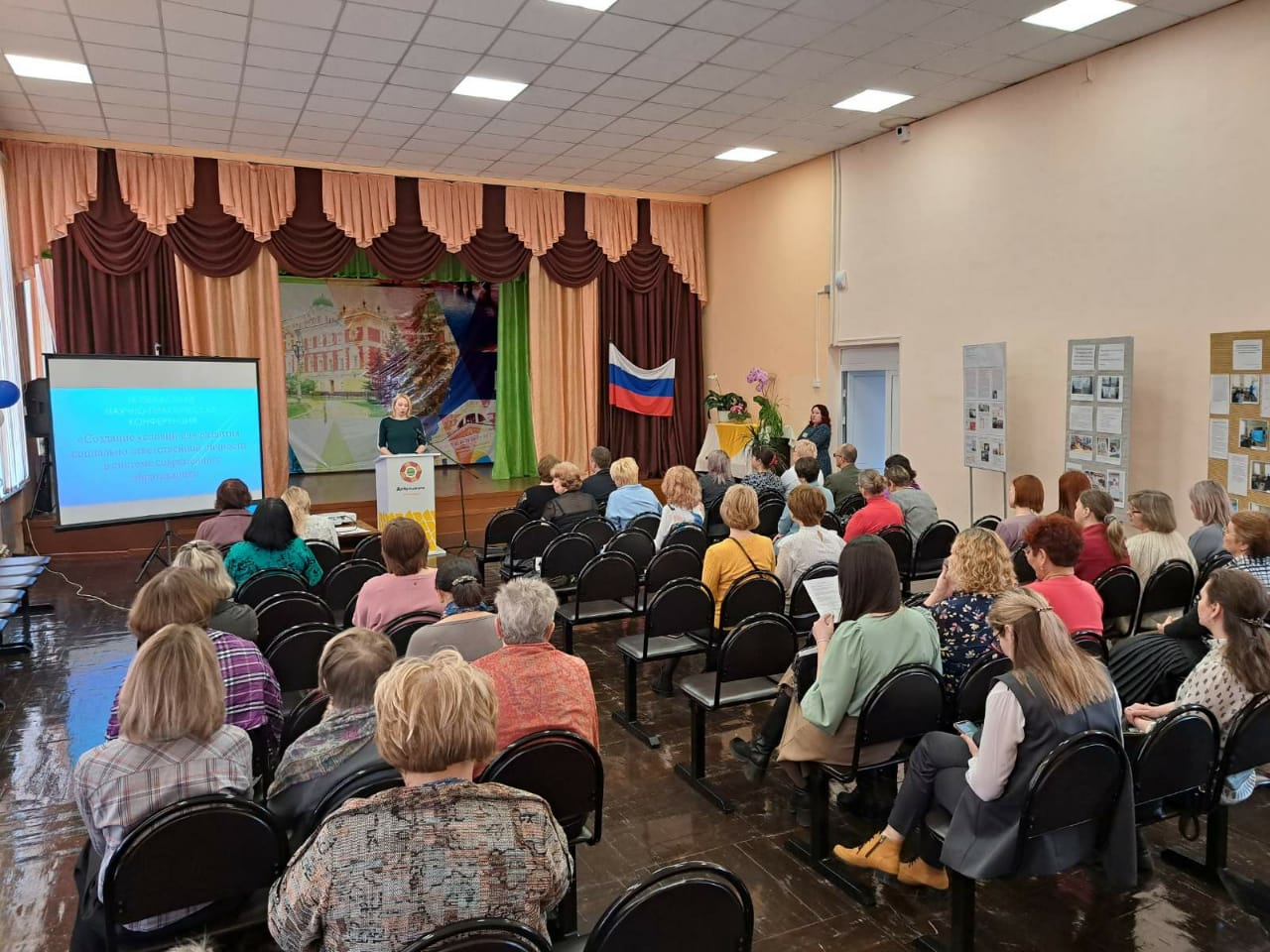 Родительское собрание «Школа безопасности»
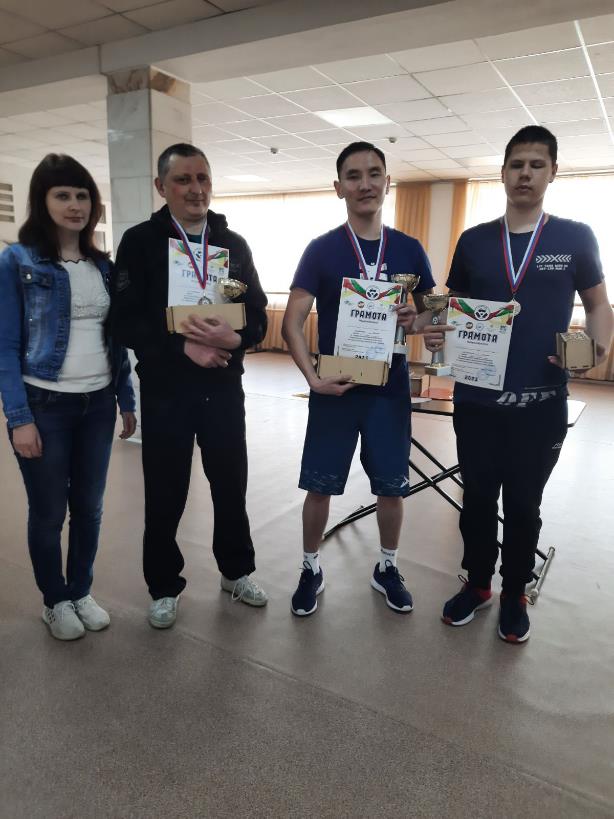 Спортивные соревнования 
7 апреля – День здоровья
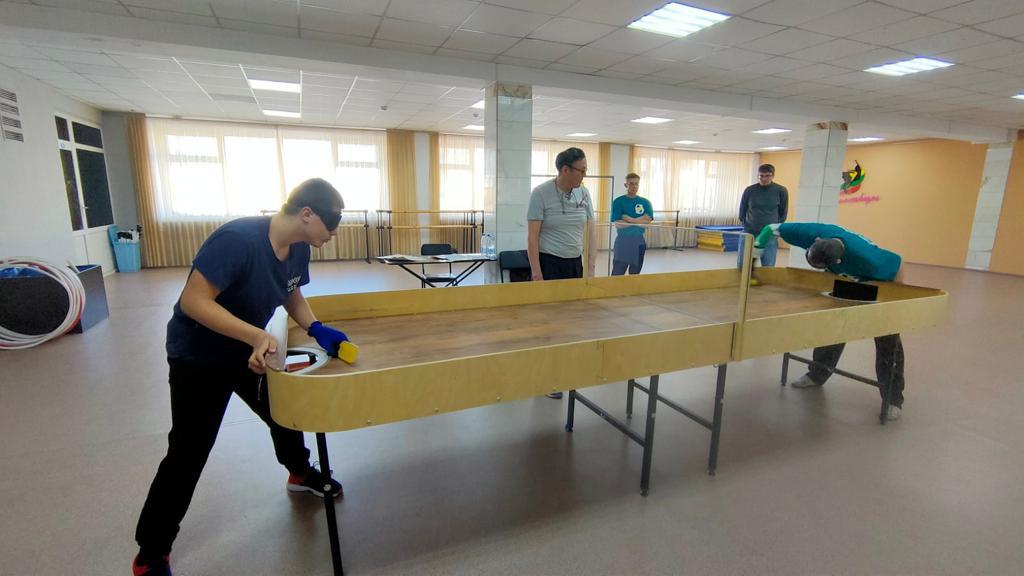 Классный час «Кибербезопасность»
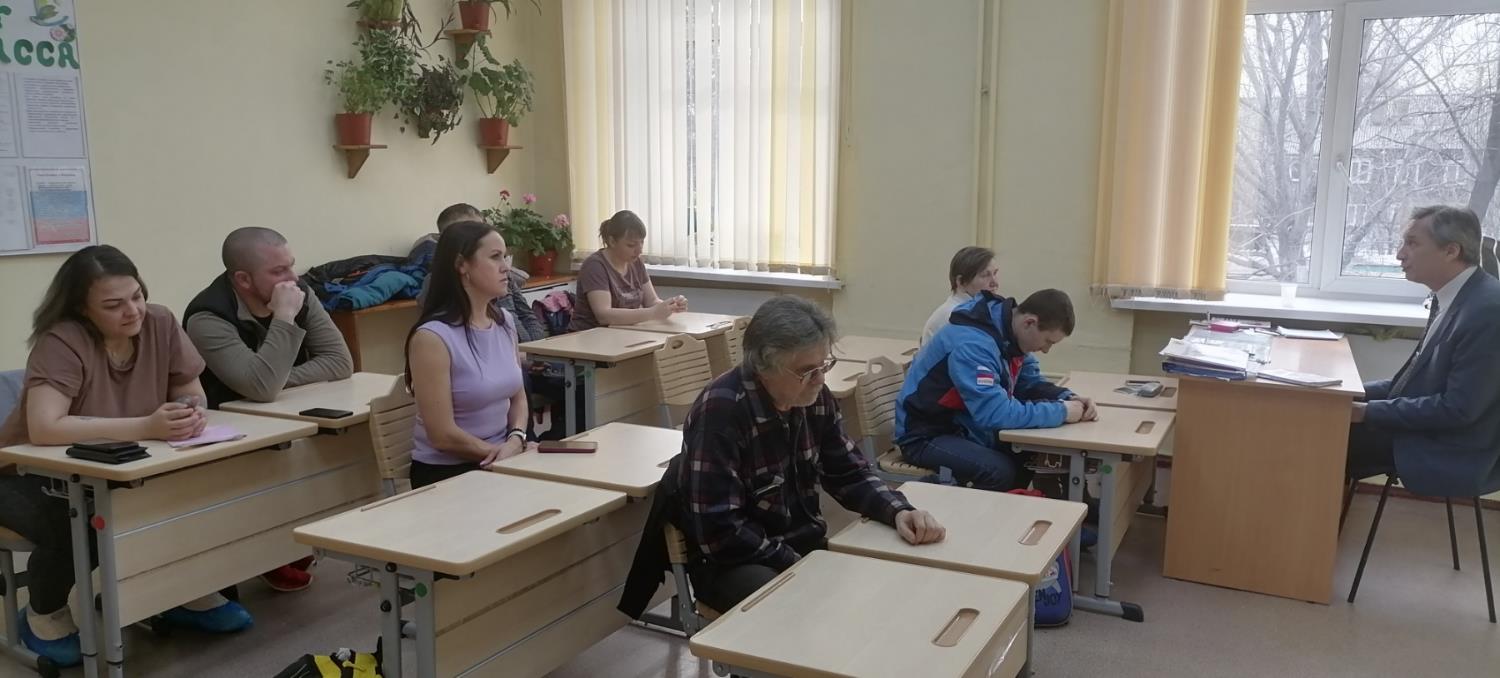 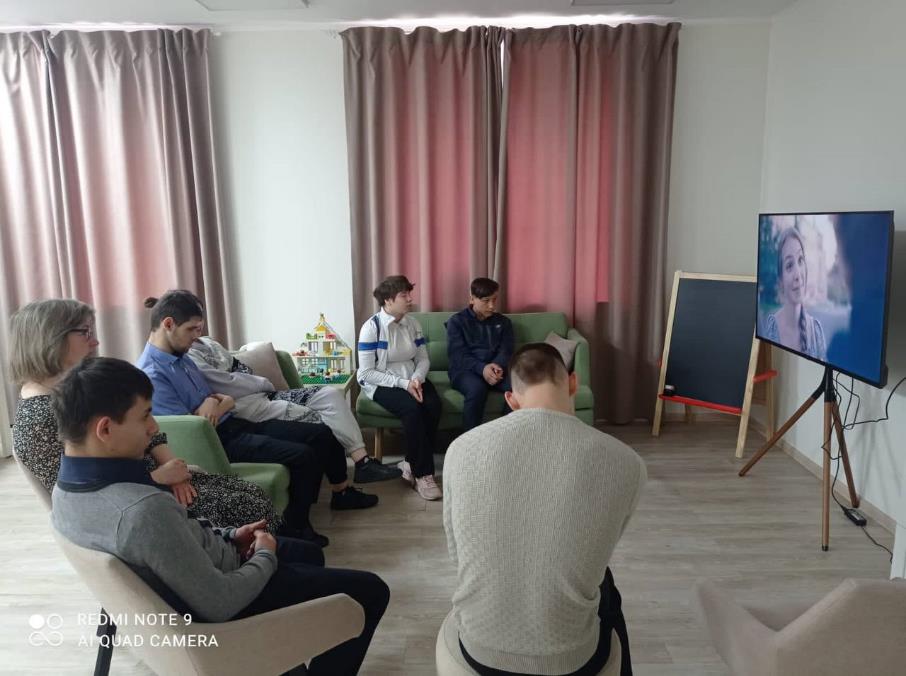 «Безопасное поведение!»
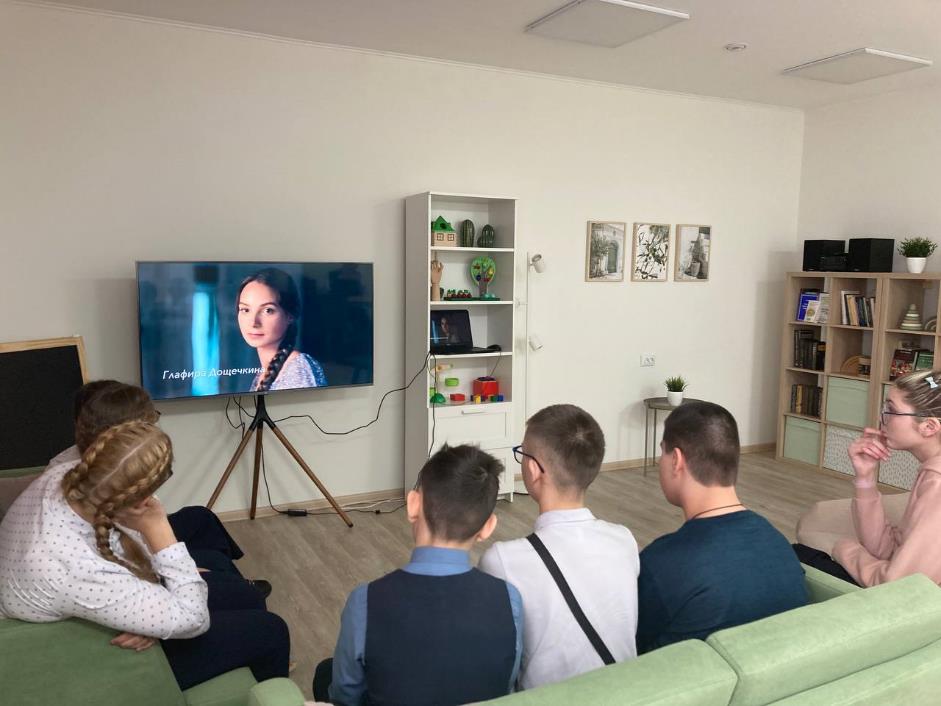 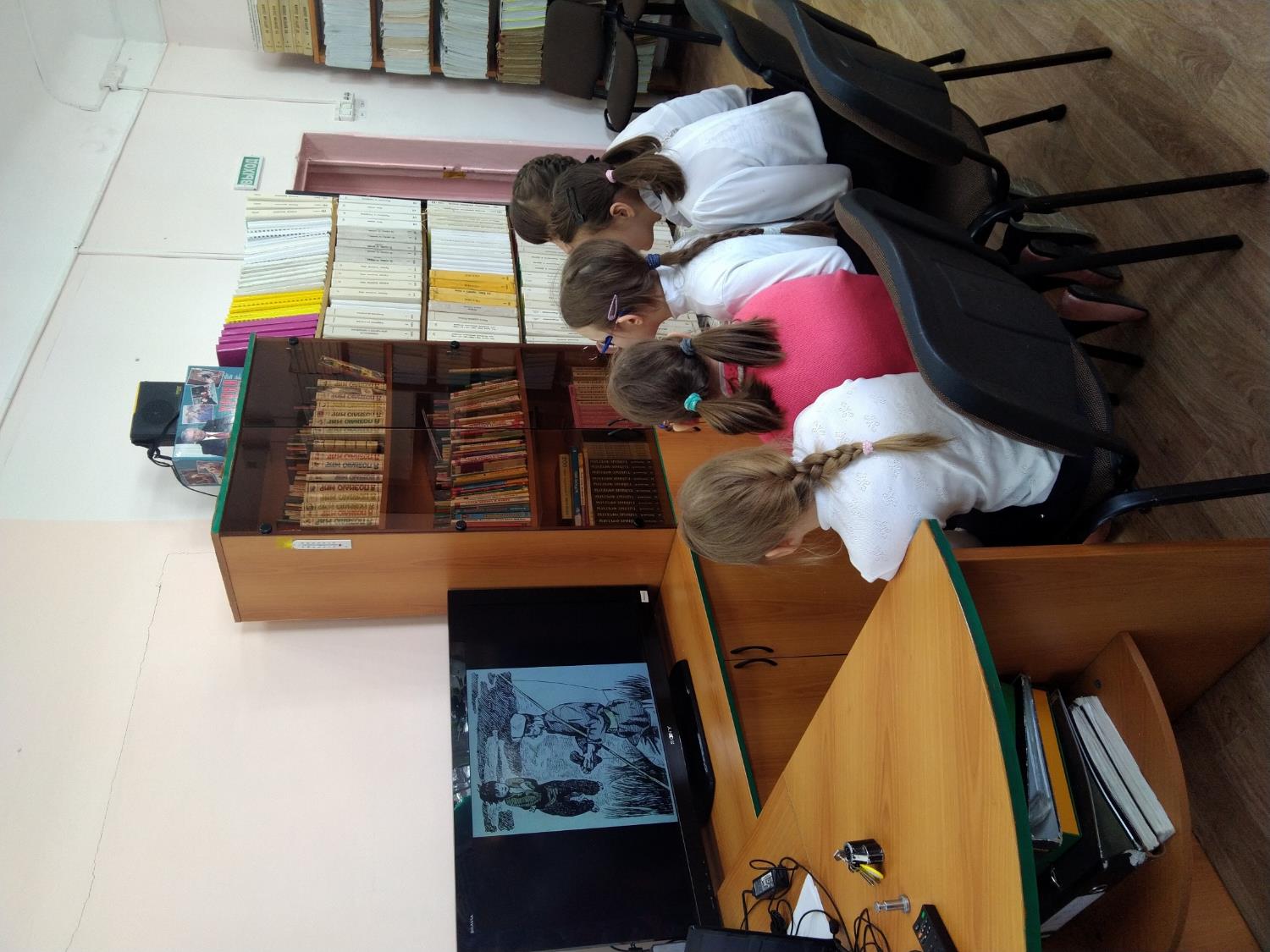 Б.Житков 
«Как мальчик тонул»
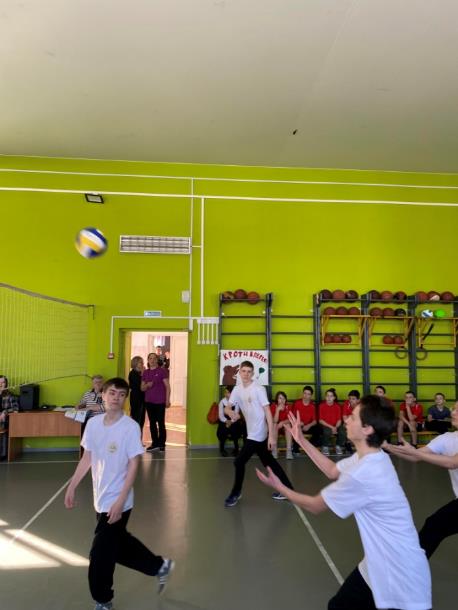 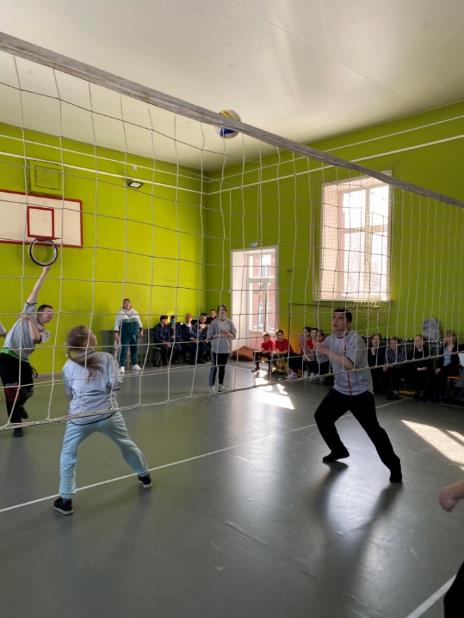 Спортивные соревнования по 
пионерболу
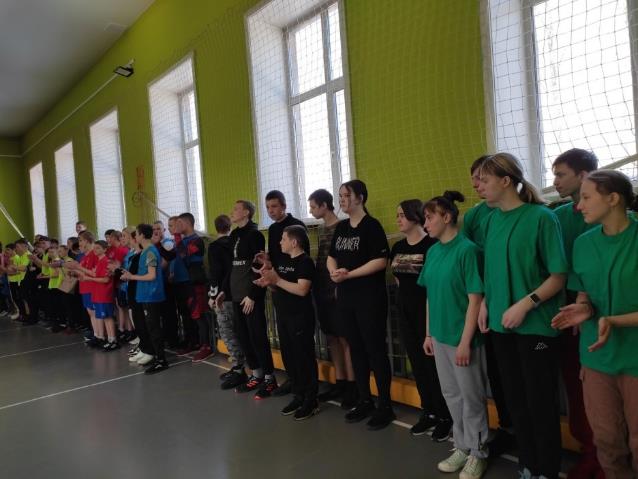 «Здоровая нация – крепкая Россия!»
«Берегись бед, пока их нет!»
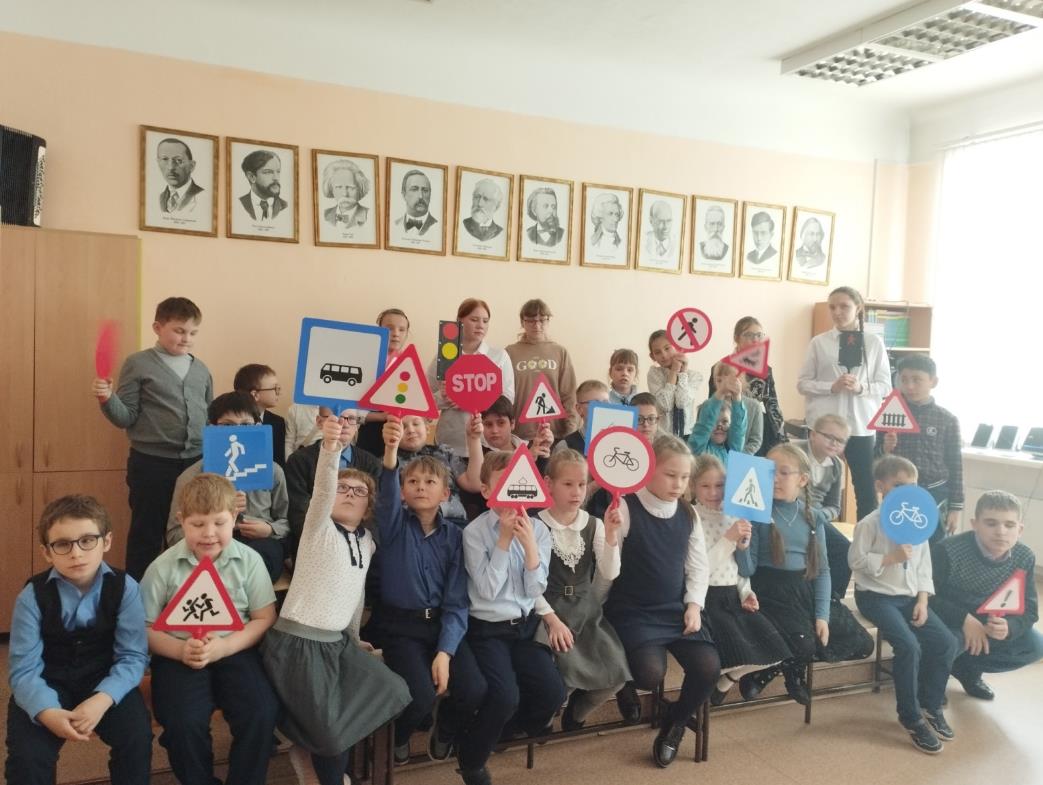 КВН
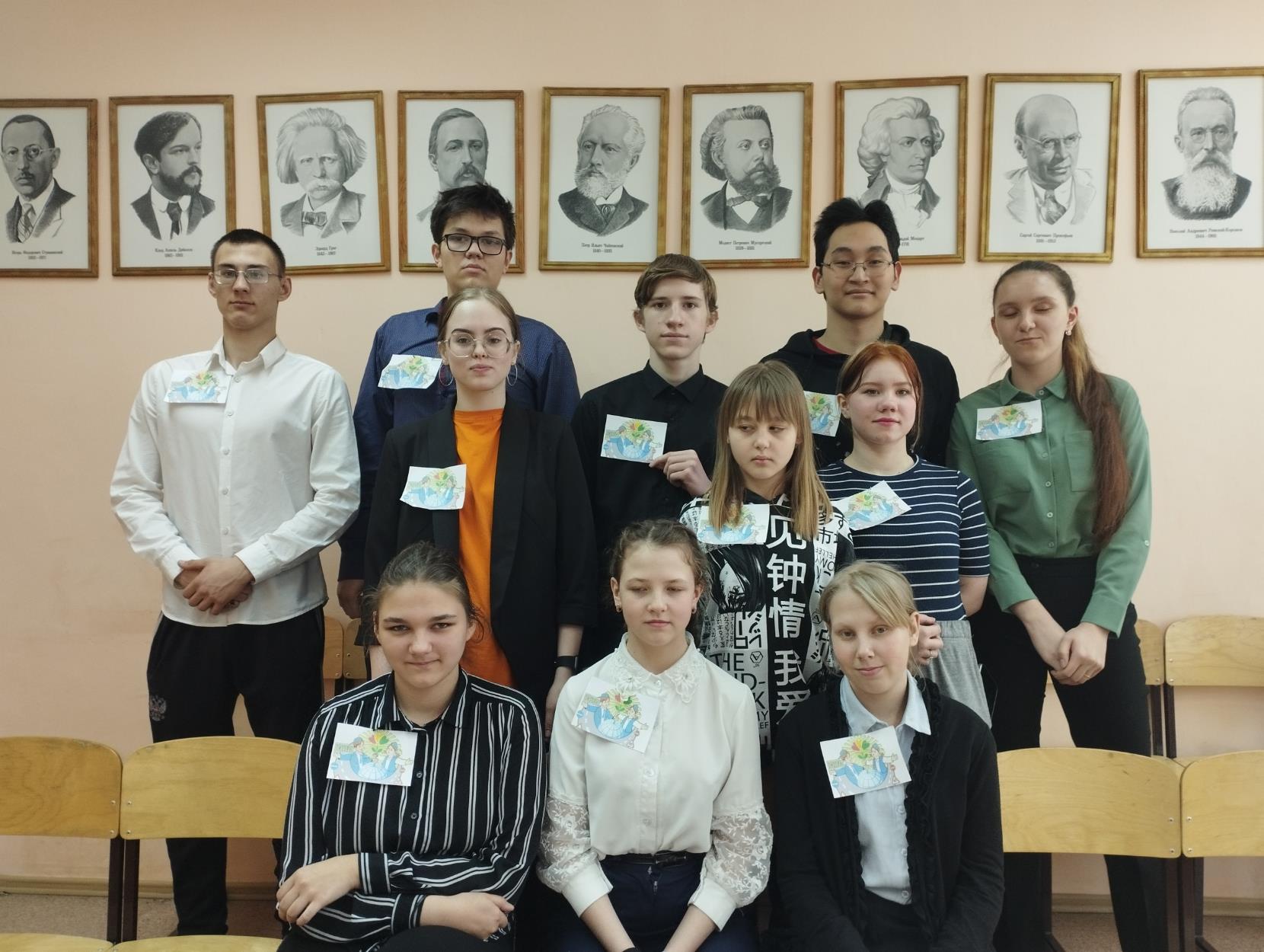